Biochemical Aspects of Digestion of Lipids
Dr.  Amr S. Moustafa
OBJECTIVES
By the end of this lecture, the student should be able to understand: 
the process of digestion of dietary lipids including, the organs involved, the enzymes required,  and the end products.
the assembly (synthesis), metabolism and fate of chylomicrons.

the clinical manifestations of  diseases that involve defective lipid digestion and/or absorption (maldigestion and malabsorption syndromes).
Dietary Lipids
Dietary lipids intake is ~81 g/day
	Triacylglycerol is ~ 90%
	The remainder includes (10%):
		Cholesterol
		Cholesterol ester
		Phospholipids
		Glycolipids
		Free fatty acids
Lipid Digestion: Sites and Enzymes
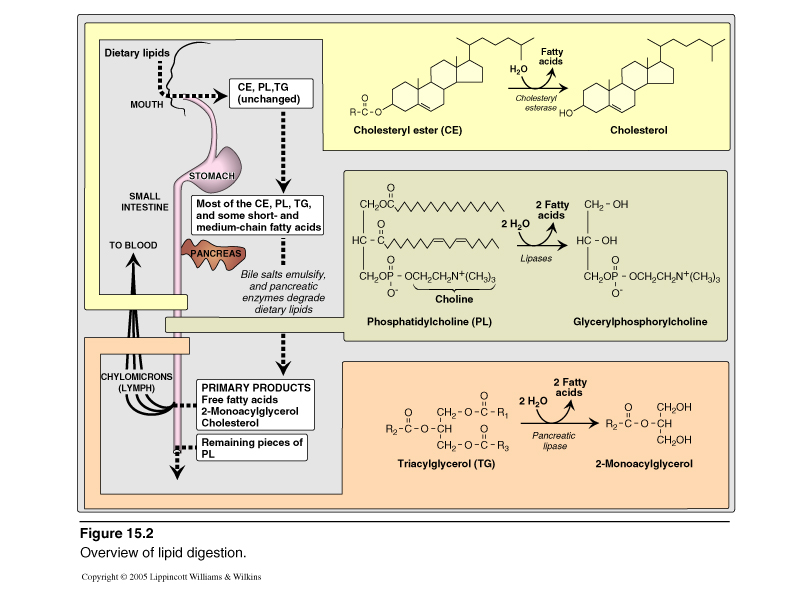 Sites:
The stomach
The small intestine
Enzymes:
	 1.  Act in stomach:
Mouth: Lingual lipase
Stomach: Gastric  lipase

	2.  Act in small intestine:
Pancreatic enzymes
	Lipase and co-lipase
	Cholesterol esterase
	Phospholipase A2 
	Lysophospholipase
1- Digestion of Lipids Begins in the Stomach
The effects of lingual and gastric lipases on TAG:
	
	Little significance in adults (Why?)
	
	Important for digestion of milk fat in neonates and infants (Explain)
2- Digestion of Lipids in Small Intestine
Digestion of lipids is preceded by emulsification

Digestion in small intestine is hormonally controlled:
Cholecystokinin (CCK)
Secretin
Emulsification of Dietary Lipids in duodenum
Emulsification increases the surface area of lipid droplets, therefore the digestive enzymes can effectively act.
Mechanisms:
	1. Mechanical mixing by peristalsis
	2. Detergent effect of bile salts:
	Bile salts interact with lipid particles and aqueous duodenal contents, stabilizing the particles as they become smaller, and preventing them from coalescing
Hormonal Control of Digestion in Small Intestine:
The digestion in small intestine is hormonally controlled.

Two  small peptide hormones are released from cells of the upper part of small intestine:
Cholecystokinin (CCK)
Secretin
Hormonal Control of Digestion in Small Intestine:
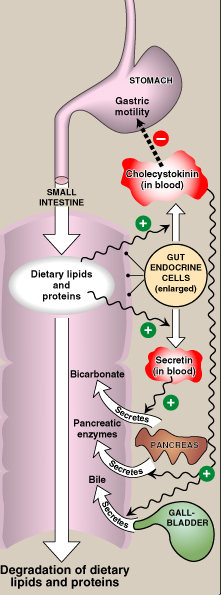 CONT’D
Cholecystokinin (CCK): 

Secretion of pancreatic enzymes
Bile secretion
Slow release of gastric contents
Secretin:

Release of watery solution 
rich in bicarbonate by pancreas
The gut hormones:
The gut hormones: continued…
Pancreatic Enzymes for Digestion of Lipids
Pancreatic Lipase and co-lipase

Cholesterol esterase

Phospholipase A2 

Lysophospholipase
Digestion of TAG by Pancreatic Lipase
&  Colipase
Pancreatic lipase :
Found in high conc. in pancreatic secretion (2-3% of total proteins) 

Inhibited by Orlistat, an antiobesity drug
Digestion of Cholesterol Ester by Cholesterol Esterase
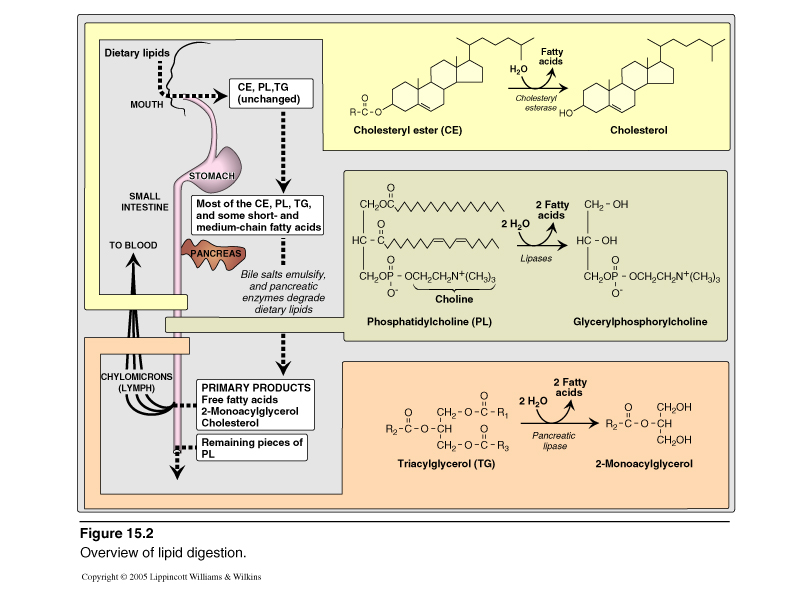 Digestion of Phospholipids (PL)by Phospholipase A2 & Lysophospholipase
Fatty acid
H2O
Lysophospholipid
PL
Phosphophlipase A2
Fatty acid
H2O
Glycerolphosphoryl 
base
Lysophospholipid
Lysophosphophlipase
Main End Products of Lipid Digestion
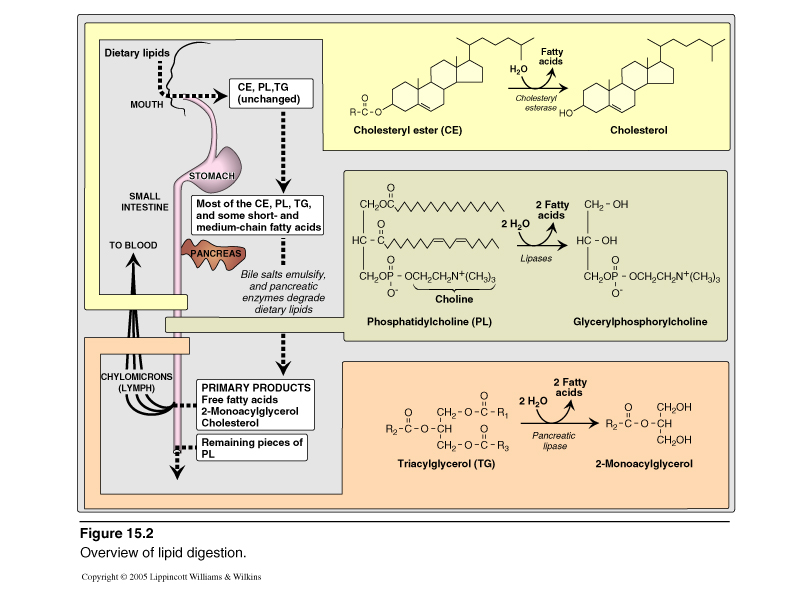 2-Monoacylglycerol
Cholesterol
Free fatty acids
Absorption of Lipids by Intestinal Mucosal Cells
Mixed micelles:
Disc-shaped clusters of amphipathic lipids. 
Arranged with their hydrophobic groups on the inside and their hydrophilic groups on the outside.

Mixed micelle includes end products of lipid digestion, bile salts and fat-soluble vitamins

Short- and medium-chain fatty acids do not require mixed micelle for absorption by intestinal cells
Absorption of Lipids by Intestinal Mucosal Cells
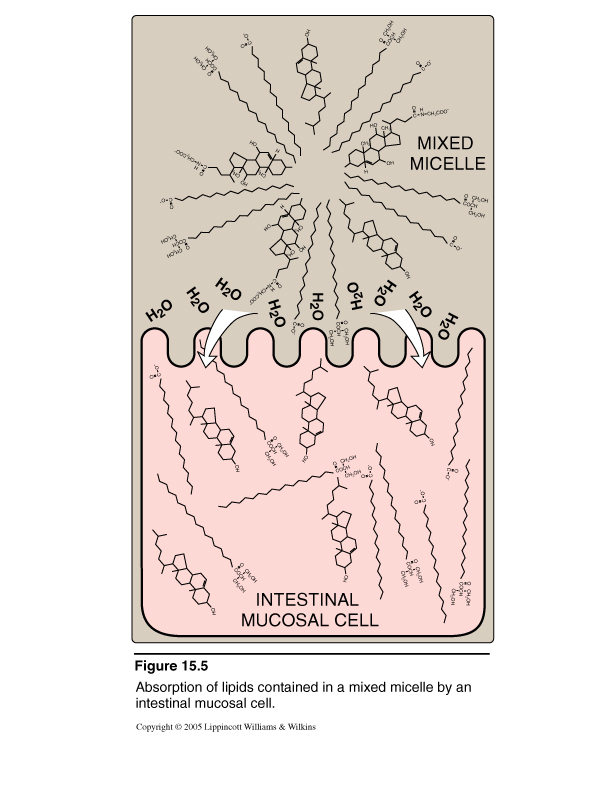 Mixed Micelle:
2-Monoacylglycerol
Cholesterol
Free fatty acids
Bile salts
Fat-soluble vitamins
Re-synthesis of Lipids by Intestinal Mucosal Cells
Activation of long chain fatty acids into acyl CoA

Synthesis of 
	TAG from monoacylglycerol
	Cholesterol ester from cholesterol
	Phospholipids from glycerolphosphoryl base

Short- and medium-chain fatty acids are not 
converted into their CoA derivatives.  Instead, they 
are released into portal circulation, carried by 
serum albumin
Re-synthesis of Lipids and Assembly of Chylomicrons by Intestinal Mucosal Cells
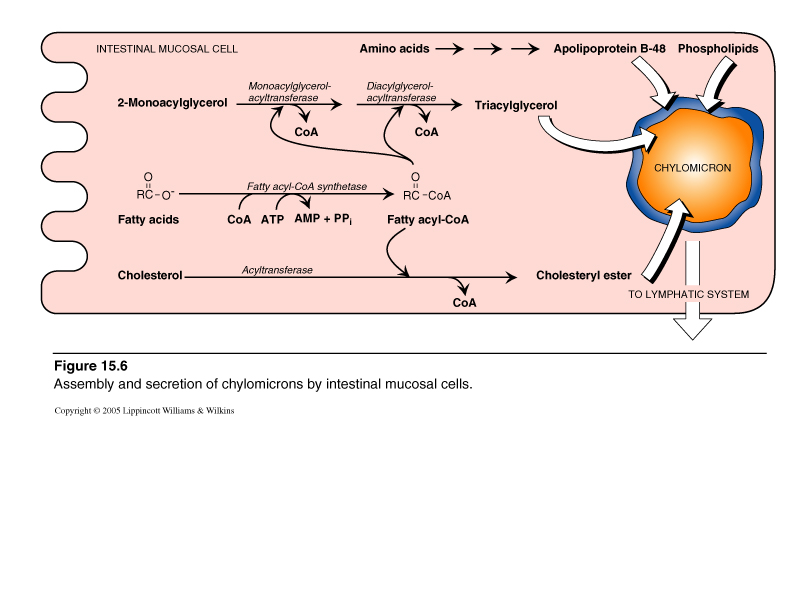 Assembly of Chylomicrons by Intestinal Mucosal Cells
Assembly of chylomicrons:
Newly synthesized TAG and cholesterol ester 
are packaged as  lipid droplets surrounded by 
thin layer of:
Apolipoprotein B-48 (apo B-48)
Phospholipids
Free cholesterol
Secretion of Chylomicrons by Intestinal Mucosal Cells
Secretion of chylomicrons:
By exocytosis into lymphatic vessels around villi
of small intestine (lacteals) then enter into 
systemic circulation

Milky-appearance of serum after lipid-rich meal
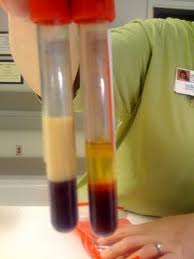 Metabolism and Fate of Chylomicrons
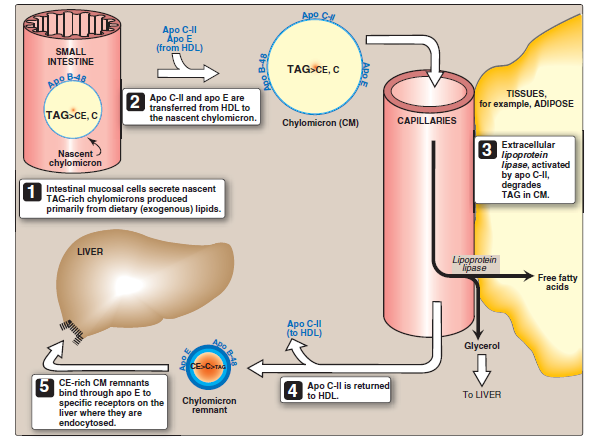 Chylomicrons Vs VLDLs
Apoproteins B-48 Vs B-100
Apo- B-100 is the full-length protein encoded by 
Apo-B gene.
It is found both in VLDLs and its derivative LDLs.

Apo-B-48 constitutes N-terminal 48% of the protein 
that is encoded by the same gene apo-B gene (How?).
It is found in chylomicrons.

Post-transcriptional editing of cytosine into uracil in
the intestinal apo-B mRNA creates a stop codon 
allowing translation of only 48% of the protein
(apo-B-48)

Only apo-B-100 (and not apo-B-48) can be recognized
by apo-B receptor on hepatocytes.
Abnormalities in Lipid Digestion/Absorption
Liver and gall bladder diseases

Pancreatic insufficiency
	e.g., chronic pancreatitis, cystic fibrosis, surgical removal of the pancreas 

Intestinal diseases:
	e.g., Intestinal resection (shortened bowl)

 incomplete digestion & absorption of fat & protein  abnormal appearance of lipids (steatorrhea) & undigested protein in the feces (Malabsorption syndrome)
Maldigestion/Malabsorptionof Lipids
Take home message
Dietary lipids are relatively hydrophobic
Lipid digestion begins in stomach
Emulsification of lipids occurs in duodenum, helped by peristalsis and bile salts
Intestinal digestion of lipids by pancreatic enzymes
Lipid absorption by formation of mixed micelles
Take home message
CONT’D
Re-synthesis of TAGs, cholesterol ester and PLs inside the intestinal mucosal cells
Assembly  and secretion of chylomicrons into lymphatic lacteals and then into systemic circulation
Short- and medium-chain fatty acids:
	Do not require micelle for absorption
	Do not participate in re-synthesis of TAGs & PLs
	Released directly from intestinal cells into portal circulation
Take home message
CONT’D
Liver diseases, pancreatic insufficiency,  or intestinal diseases  incomplete digestion and absorption of fat & protein  steatorrhea & appearance of undigested proteins in the feces (Malabsorpton syndrome)
THANK YOU